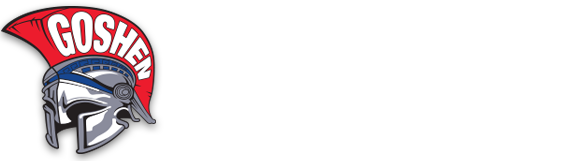 2025-26 Budget UpdateMarch 17, 2025 Board of Education Meeting
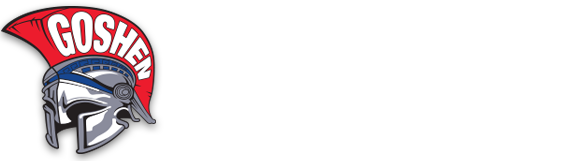 Updated Proposed 2025-26 Budget & Revenue
Revenue w/Governor’s Aid 		$92,243,046
	
		Rollover Budget Projections		$96,741,028			
		Total Budget Gap				($4,497,982)

	       (Includes Capital Project $1,350,000 & Tax Levy Cap 2.16%)
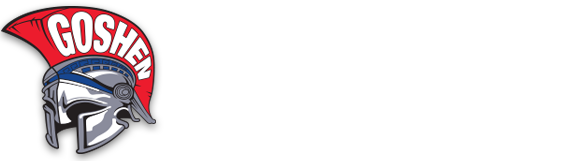 Proposed Capital Project 2025-26
CJH – Controls Project – 		  $   658,630
	GHS – Speaker/PA/Fire Alarm -  $  510,000
	            Resurface Tennis Courts -  $  125,000

	            Soft costs - 		             $    56,370
		  Total				   $1,350,000
	Note – These are estimates only at this time
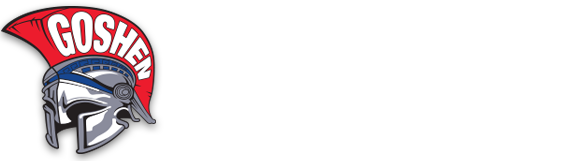 2025-26 Proposed Staff Reductions
Attrition:				  Reductions:
   3.0 FTE Secondary Instruction	al	   0.8 FTE Administration
   3.0 FTE Various Level Teacher Aides    2.0 FTE Elementary Instructional
						   1.0 FTE Secondary Teacher Assistant 
		                                            7.0 FTE Teacher Aides
    Total – 6.0 FTE $325,791		   Total – 10.8 FTE $639,024
	              
			 Total attrition & reductions - $964,815
4
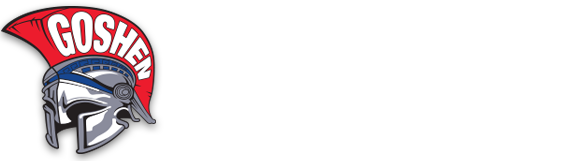 2025-26 Other Proposed Reductions/Changes
Computer Software			$   73,154
BOCES Placements			$  784,465
Transfer to School Lunch		$   55,000
B&G Vehicles/Equipment		$   77,000
Tax Refunds & Judgements		$   49,000
Unemployment			$   20,000
BOCES Transportation		$  141,992
Other Employee Benefits		$  515,760
Supplies & Contract items	           $  295,901
     TOTAL				$2,012,272
Note – Use of Fund Balance will increase from $1,226,037 to $3,350,000
5
2025-26 Projected Enrollment
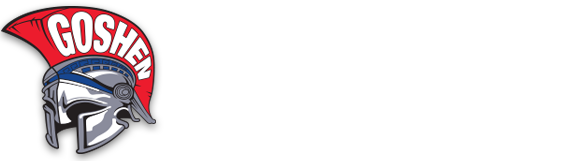 Options to Balance 2025-26 Proposed Budget
Increase Revenue:					
Over-ride Tax Levy Cap:
	No staff reductions (only attrition) - $639,024 would equate to a tax 	levy of 3.31% or 1.15% over the cap
			
3.31% Increase = Estimated taxes on $300,000 would increase $384.31
2.16% Increase with reductions = Estimated taxes on $300,000 would 	  increase $250.88
       (2024-25 assessed values & equalization rates were used for this calculation)
7
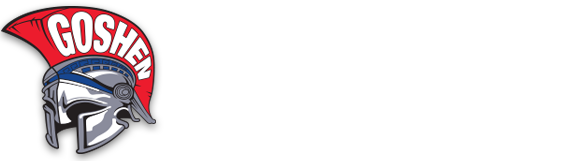 Mission Statement
The Goshen Central School District is committed to providing an environment which encourages lifelong learning for students.

Our expansive offerings of engaging curriculum, extra-curricular and co-curricular programs offer multiple authentic educational journeys.

Our faculty and staff provide a welcoming and supportive environment which is relevant, ever adapting, and reflective of the values of our learners as they prepare to move forward to the next phase of their lives.
8
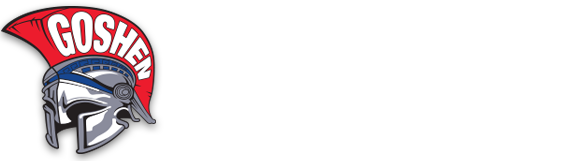 Questions?
Dr. Kurtis Kotes
kurtis.kotes@gcsny.org
(845)615-6720

Lorine Van Put-Lamerand
lorine.lamerand@gcsny.org
(845)615-6740

Jason Carter
jason.carter@gcsny.org
(845)615-6730
9